KAVIS Program update
Project and Financial Review
Heather Stout, Executive Director
John Eiler, Project Manager
KAVIS Program Status
Overview of the areas we are going to discuss
Value Driven Delivery
Creating the Solution they need
Impact to Citizens
Present and Future Modules
Project Update
Approach
Iterative and Incremental Delivery
Budget Review
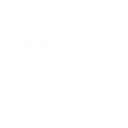 Spend
Burn down
Financial Breakout
Benefits
Implementations
Partnerships with End Users
Solving the Right problems
KAVIS OVERVIEW
Project Update
The KAVIS:2 project will provide the Commonwealth with a statewide, automated system for vehicle and boat titling, registration, taxation and related functions. This comprehensive solution will replace the legacy AVIS and BTR systems, other small subsystems, and provide a consistent and updated platform for the Commonwealth to perform vehicle licensing business.
The replacement of the AVIS and BTR systems will streamline and improve efficiencies within the Department of Vehicle Regulation, the Division of Motor Vehicle Licensing, and county clerks’ offices throughout the state. It will also allow the KYTC, Department of Revenue (DOR), County Clerks, Property Valuation Administrators (PVA), and other agencies to better serve the citizens of the Commonwealth. 
The KAVIS:2 system will be designed using a customer-centric paradigm, moving from the current vehicle centric model that exists in the AVIS and BTR systems. Establishing a customer-centric system and business model will support moving from the current plate-to-vehicle model to a plate-to-customer model. The current AVIS and BTR systems cannot support this concept.
Project implementation
Project Update
Print on Demand Decal & Real Time Scanning - May 2015
 Immediate Access to Documents by multiple agencies
 Decrease time in office for customers
 Eliminate double entry of data for clerks
 Reduce paper handling and archiving
 Decrease maintenance of aging printers
 Reduce postage for clerks and MVL
 Reduce annual audit time
 Greatly improve access to vehicle documents
Web Renewal Enhancement Phases  (2015 and 2016)
 New web renewal site deployed Summer 2015
 Enhanced usability through design improvements
 Clerks receive money collected immediately
 All eligible plates renewable online (Mid-year 2016)
 Streamlined process for clerks to approve renewals (EOY 2016)
[Speaker Notes: Do we need slide 4 and 5– everything in these slides are in 8/9 slides– This is just a high level view.. We an potentially get ride of these slides]
Project implementation
Project Update
Disabled Placard-Complete January 2016
 Transition to a Web Based Application Solution
 Shift from vehicle centric model to Customer Centric Model
 Hardware and software implementations to drive accuracy and precision of data
 DL Verification (integration between DL and KAVIS)

 State-Wide Point of Sale Solution-Complete March 2018
 Stable, reliable and consistent environment 
 Support revolves around bookkeeping, reports and normal operations with AVIS processes and procedures
 Enable use of automated cash drawers
 Print on Demand Boat Decal
Vehicle Foundation – Boats July 2019
 Framework Application Functionality 
 Title, Registration, Ad Valorem, Liens etc.
 Increased End Users-Clerks, MVL, KSP, F&W, DOR, PVA and Audit
Decommission and Implement Inventory Solution-July 2021
Implement Flat Plate Solution-July 2021
Module – All Vehicles-Target Dec 2022
 Decommission AVIS legacy Mainframe
 Transition all remaining vehicle types (data, business processes and functionality) to KAVIS
Kavis impact and benefits
Project Update
Data Integrity
 Ability to scan Driver’s Licenses to ensure data validity and accuracy
 Access to 5 years worth of data versus 1 year
 Reduction in Fraud-KAVIS requires correct customer and vehicle data as well as pointing out bad data to clerks so they can fix the issues
 Customer Accounts are linked and merged with all vehicle types allowing for a single view of all data on a customer account regardless of vehicle type
Standardization
 Automatically record all AVIS Transactions into KAVIS
 Processes are standardized across ALL counties but include configurations to facilitate business processes for efficiency
 Improved processes for reconciliation, mid-day sweeps, NSF management
Kavis impact and benefits
Project Update
Efficiency/Effectiveness
Reduction in time from title application to title receipt by citizen
Decreased clerk on-boarding time from 3-6 months to less than one (1) day
Performing validations early allowing changes before committing to the transaction
Increased opportunity to identify and collect unpaid or unassessed taxes 
Ability to e-mail receipts (paper reduction)
Enable use of automated cash drawers
Auto assigning tax districts for customers who currently have other vehicles assigned to a tax district
Increased Visibility across organizations (MVL/Clerks/DOR/PVA)
Fiscal Year 2021 (June 2020-July 2021)
Receipts Checked Out:                          3,917,816  
Citizens Served:                                      4,618,629
Web Renewals:                             $43,566,193.08
Total Sales:		   $1,046,814,723.70

Check: $693,074,997.04  (66.21%)
Cash:   $110,345,197.10  (10.54%)
Credit: $129,973,310.30  (12.42%)
[Speaker Notes: If we need comparison year to year we can get that from Petko today.]
KAVIS PROJECT STATUS
Project Effort Breakdown
Development Effort Perspective
Print on Demand Decal & Real Time Scanning - May 2015 
Web Renewal Enhancement Phases  (2015 and 2016)
Disabled Placard-Complete January 2016
State-Wide Point of Sale Solution-Complete March 2018
Vehicle Foundation – Boats July 2019
Decommission and Implement Inventory Solution-July 2021
Implement Flat Plate Solution-July 2021
Module – All Vehicles-Target Dec 2022
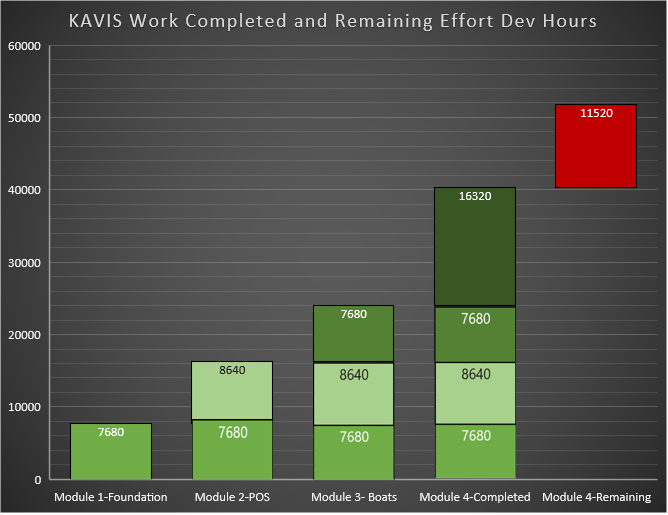 72%
17 Months
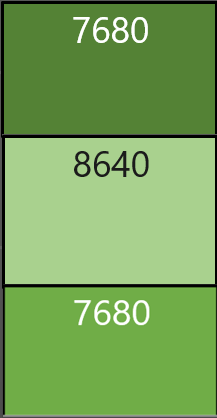 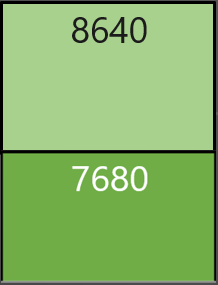 KAVIS:2 is on target currently with the estimated remaining work and remaining budget.
Less than 28% remaining development time
Approximately 17 months remaining effort
 Target Goal December 2022
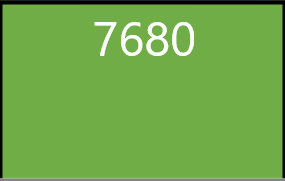 KAVIS BUDGET
Budget Breakdown
Financial Perspective
Initial Allocation:                                        $25,000,000
Total Spend on previous effort:                  $9,053,334

Current KAVIS Project Allocation:            $19,946,665
Total Spend on Current Program:            $15,779,127
Remaining Budget:                                       $4,167,537
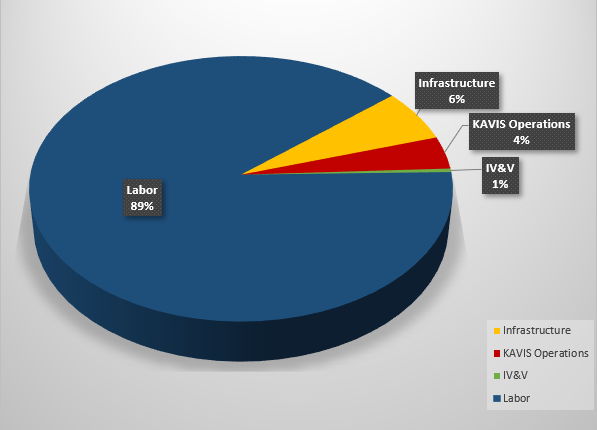 Over the course of the previous six (6) years, the KAVIS program has delivered high value functionality directly to the end users with positive and conclusive impact to operations.
63%
21%
KAVIS:2 started with only a portion of the originally allocated budget.  37% of the budget was allocated to a previous vendor that did not successfully implement a solution. Recently, an additional source of funding was allocated to fund the remaining work.
With the remaining 21% of the budget, KAVIS plans to develop the remaining vehicle types and push that functionality to the end user by end of year 2022.